The Research Paper for National History Day Competition:on Writing
By
Martha L. Hildreth, Ph.D.
Department of History
University of Nevada
February 9, 2013
Copyright by the author
Do not cite, edit or post without permission of the author
2/8/13
1
Part I. Elements of writing history: with an emphasis on small things with big results
2/8/13
2
I. A. Verb Tense
Where sentences often go bad: using the present, or future perfect tense in sentences that are directly about the past.
2/8/13
3
I.A. verb tense: examples
Napoleon will invade Austria.  He finds few people who are willing to view him as a liberator.  He will then invade Italy. 

   When Napoleon invaded Austria he found few people who were willing to view him as a liberator.  He then invaded Italy.
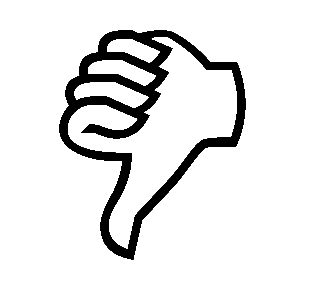 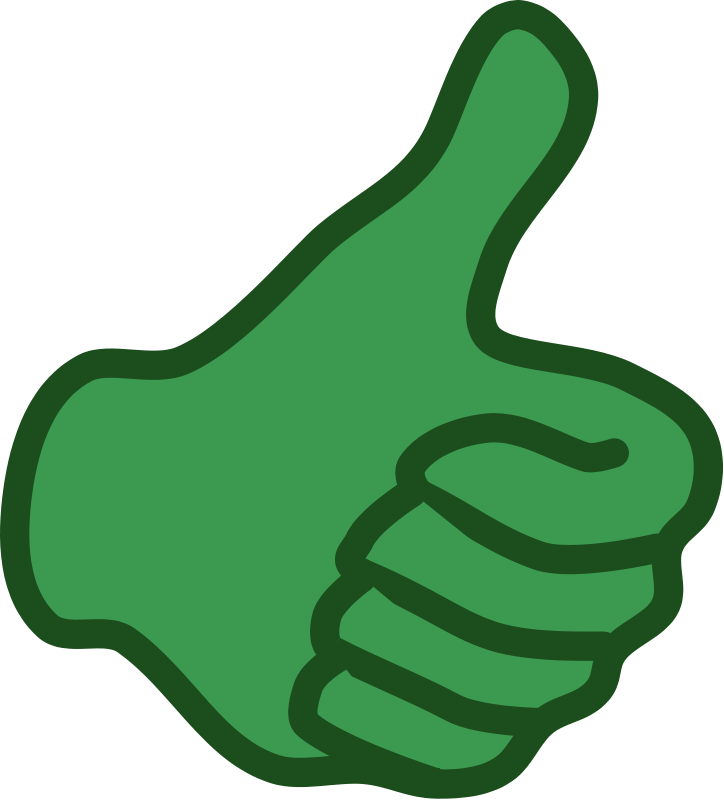 2/8/13
4
I.A. verb tenses A general rule
When writing about the past, for the most part use the simple past tense
Perhaps the best single piece of advice to follow in writing history
2/8/13
5
I.A. The past tense:Exception: When writing about what individuals (such as historians) think about a historical issue
Examples:
Historians of early modern France have usually depicted peasants as powerless. (past-perfect tense)
Natalie Zemon Davis argues that French peasants shaped their own lives. (present tense)
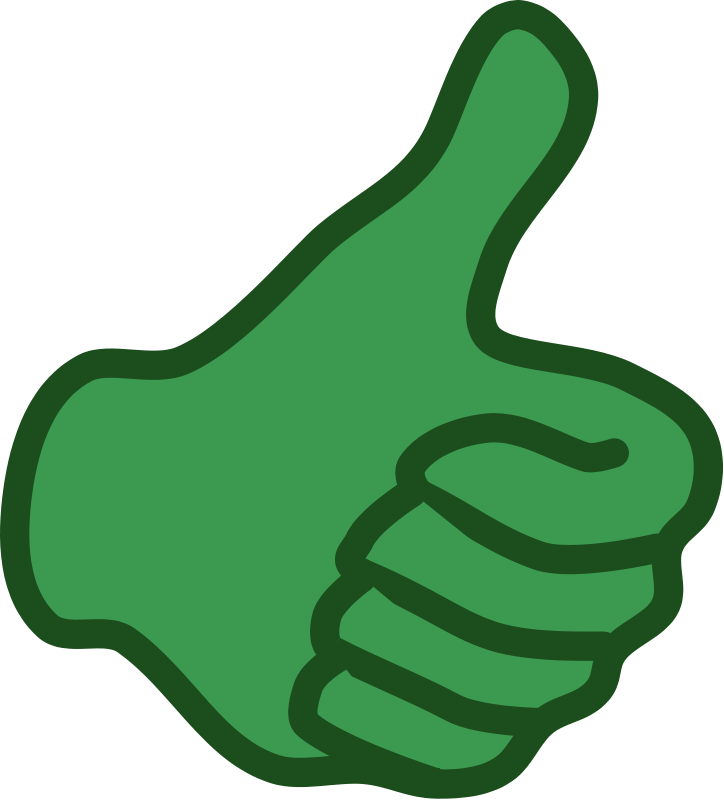 2/8/13
6
I.A. Past tenses
HOWEVER: most judges won’t mind if the student uses past tense here as well:

Natalie Zemon Davis argued that French peasants shaped their own lives.
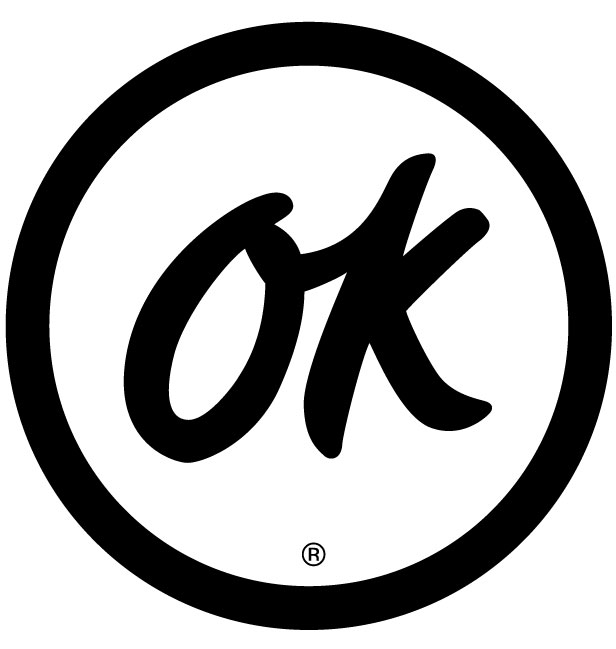 2/8/13
7
I.A. verb tenses
What about the “Past Perfect” tense?
Example: Napoleon would later invade Italy.
In certain contexts this is correct
 see for example page 2 of the Pilgeram paper which we’ll look at in a few minutes.
2/8/13
8
I.B. Passive Voice
The reason that General Lee invaded Pennsylvania was to draw the Army of the Potomac away from Richmond. 

       General Lee invaded Pennsylvania to draw the Army of the Potomac away from Richmond.
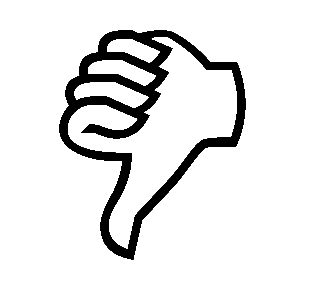 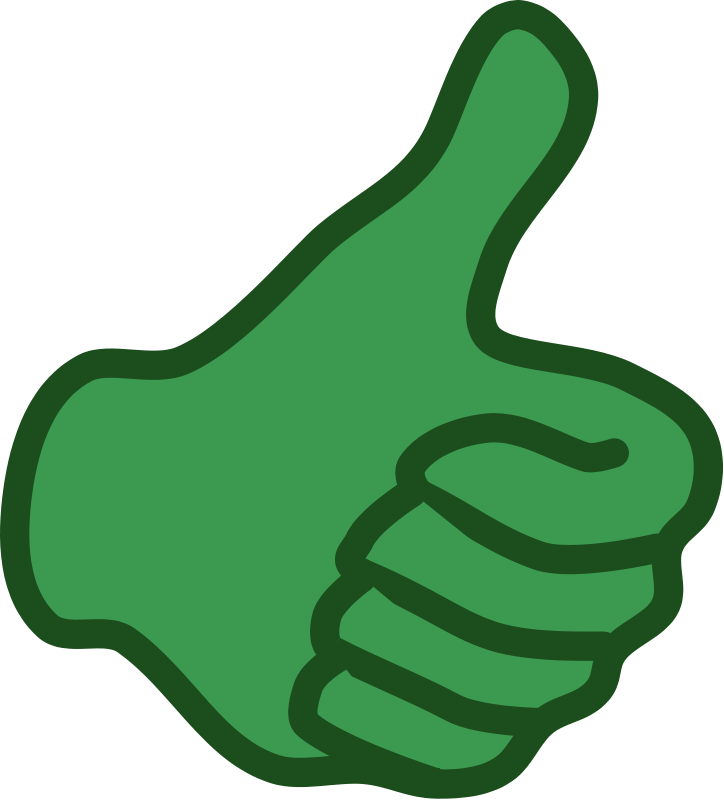 2/8/13
9
I.B. Passive Voice
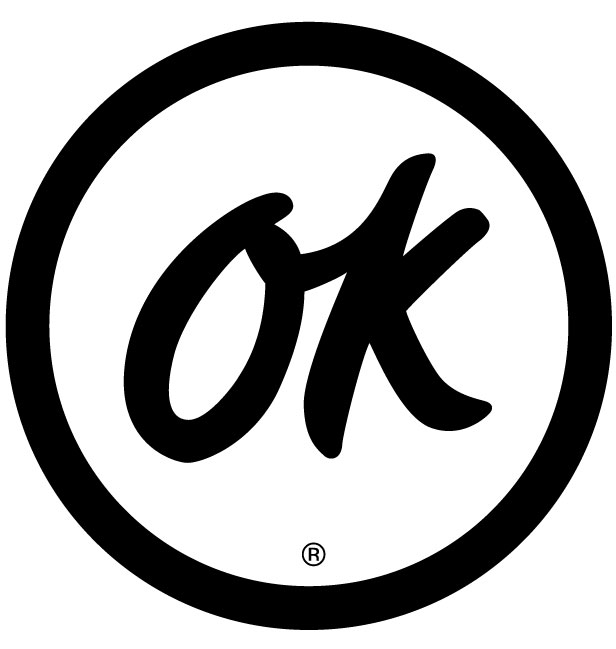 The decision was made to invade Cuba.
Could this be better?
President Kennedy decided to invade Cuba.
In general: it is best to NOT to use passive voice when active voice will do
Ask yourself: “Why am I using  the passive voice here?”
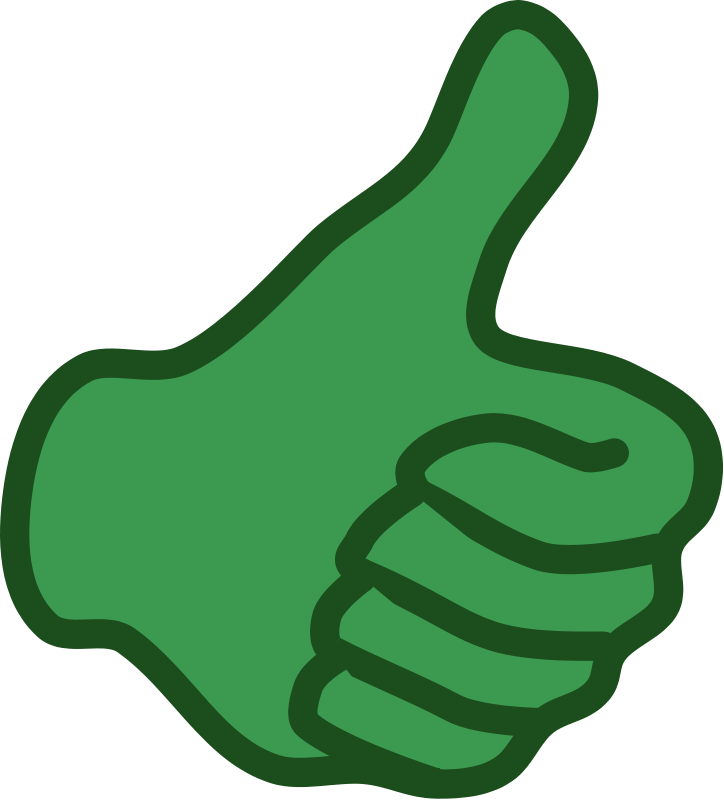 2/8/13
10
I.B. Sometimes passive voice is called for
In history writing often passive voice is necessary and better than any alternatives.
Bill Clinton was elected to a second term as President of the United States in November 1996. 
In November 1996 the voters of America determined that the electoral college would elect Bill Clinton as president of the United states in January 1997
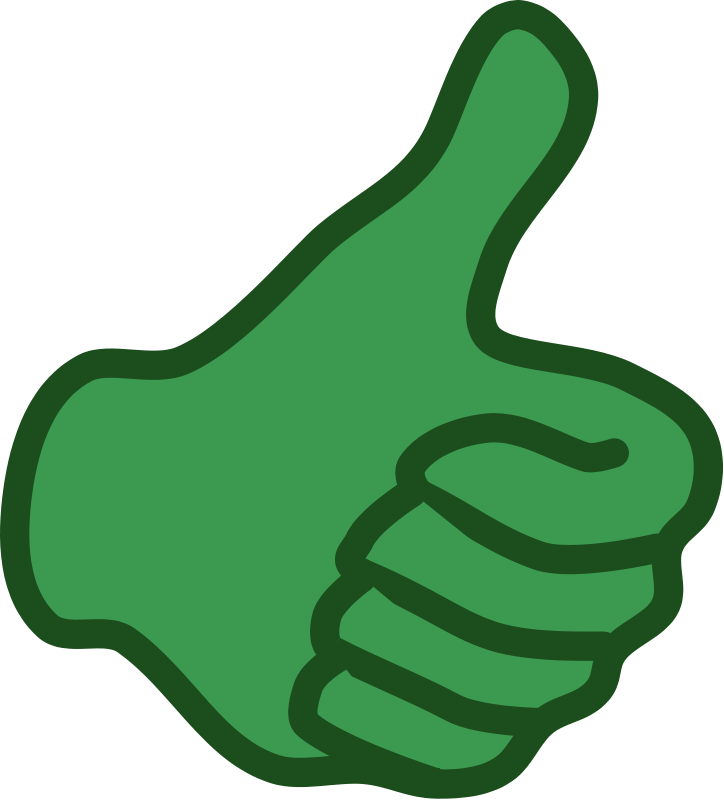 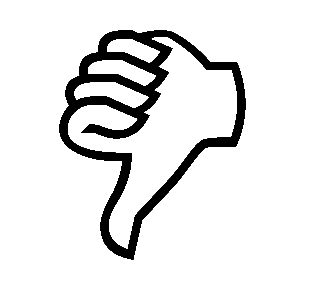 2/8/13
11
I.C. stamp out vague statements
Make every statement, every sentence, precise.
Martin Luther King Jr. had issues with the black power movement.
Like what????
Martin Luther King Jr. was concerned that calls for “black power” by some militant activists might decrease white Americans’ support for the civil rights movement.
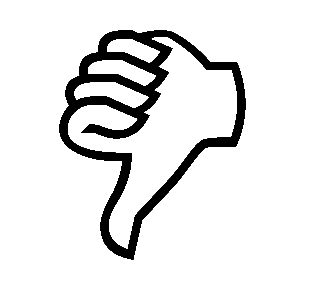 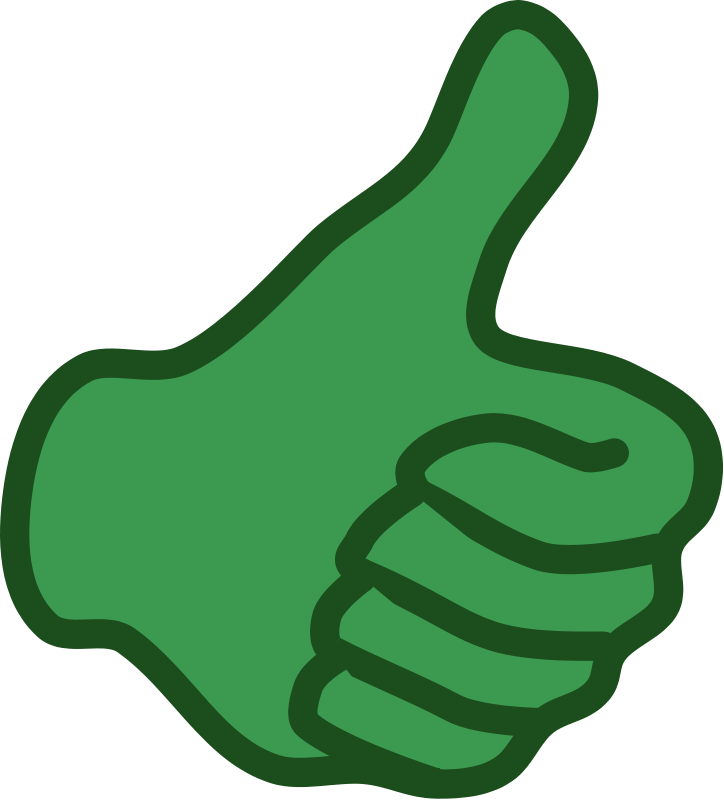 2/8/13
12
I.D. No sweeping generalizations please!
People in the Seventeenth century did not know where their next meal was coming from.
A good test: can this statement be proven? 
During the 1720s in winter time most peasants of the countryside around Toulouse did not know where their next meal would come from.
Smaller scale and thus more precise
Note the use of modifiers such as “most” “many”
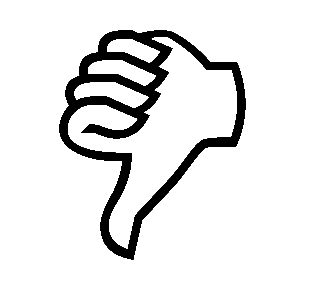 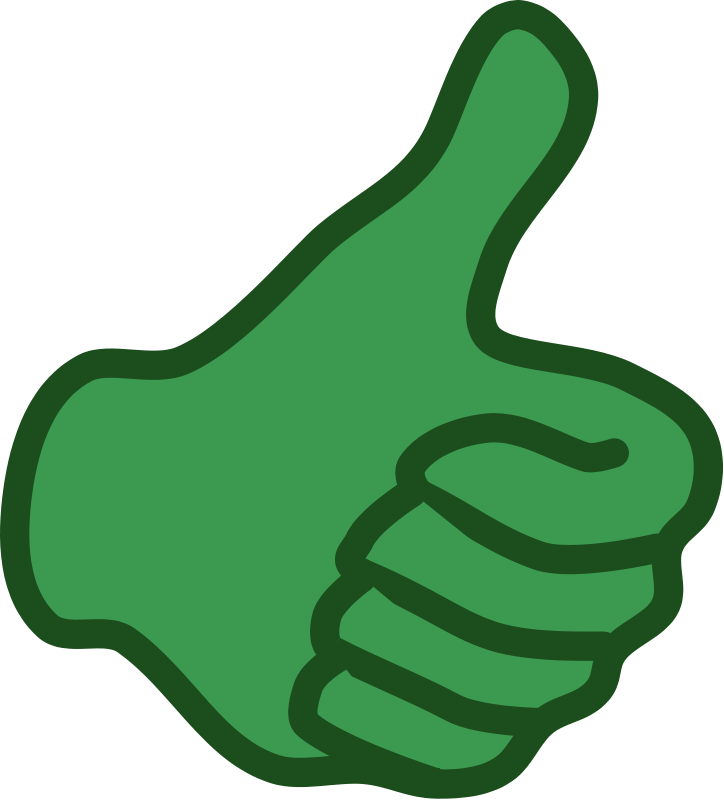 2/8/13
13
Part II. Taking a look at some successful papers
Some things to keep in mind..
2/8/13
14
Part II. successful paper writers keep in mind…
Text and Subtexts [what is the “text”?]
Subtext 1: showing the sources
In particular showing the readers use of primary sources
Subtext 2: sign posts
Indicating to the reader where the paper is going, step by step, in particular by the use of:
Sub headings
Topic sentences
2/8/13
15
II Successful paper writers keep in mind….
Excellent use of paragraphs
Paragraph construction
Every paragraph revolves around a topic sentence
Paragraph length
Goldilocks rule:  Neither too thin nor too thick
Never shorter than three sentences
Never longer than ¾ - 7/8 of a page
2/8/13
16
II Successful paper writers keep in mind…..
Interweave narration and argument
2/8/13
17